Центр компетенций в сфере сельскохозяйственной кооперации и поддержки фермеров Архангельской области
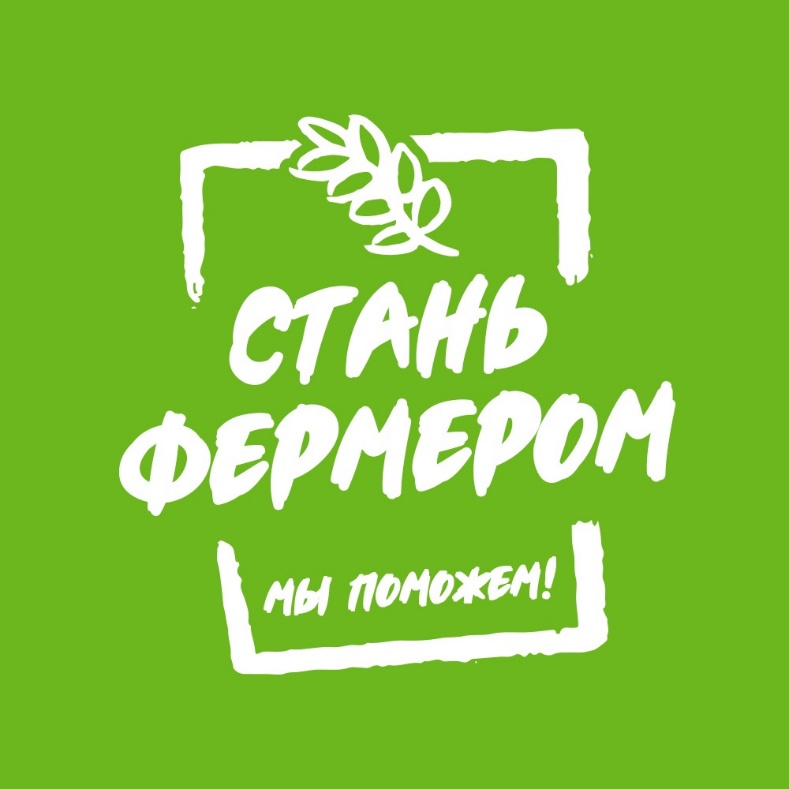 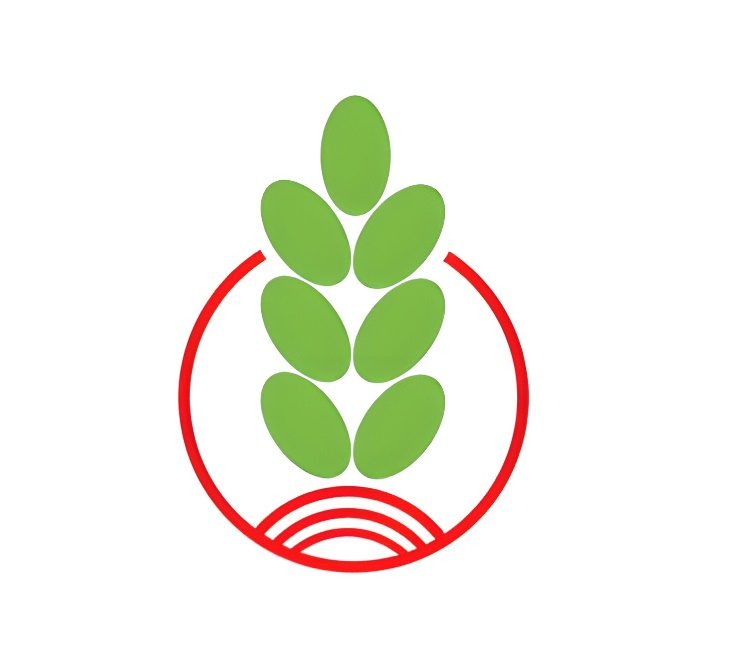 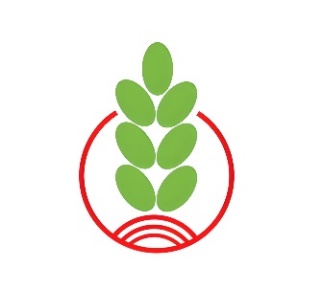 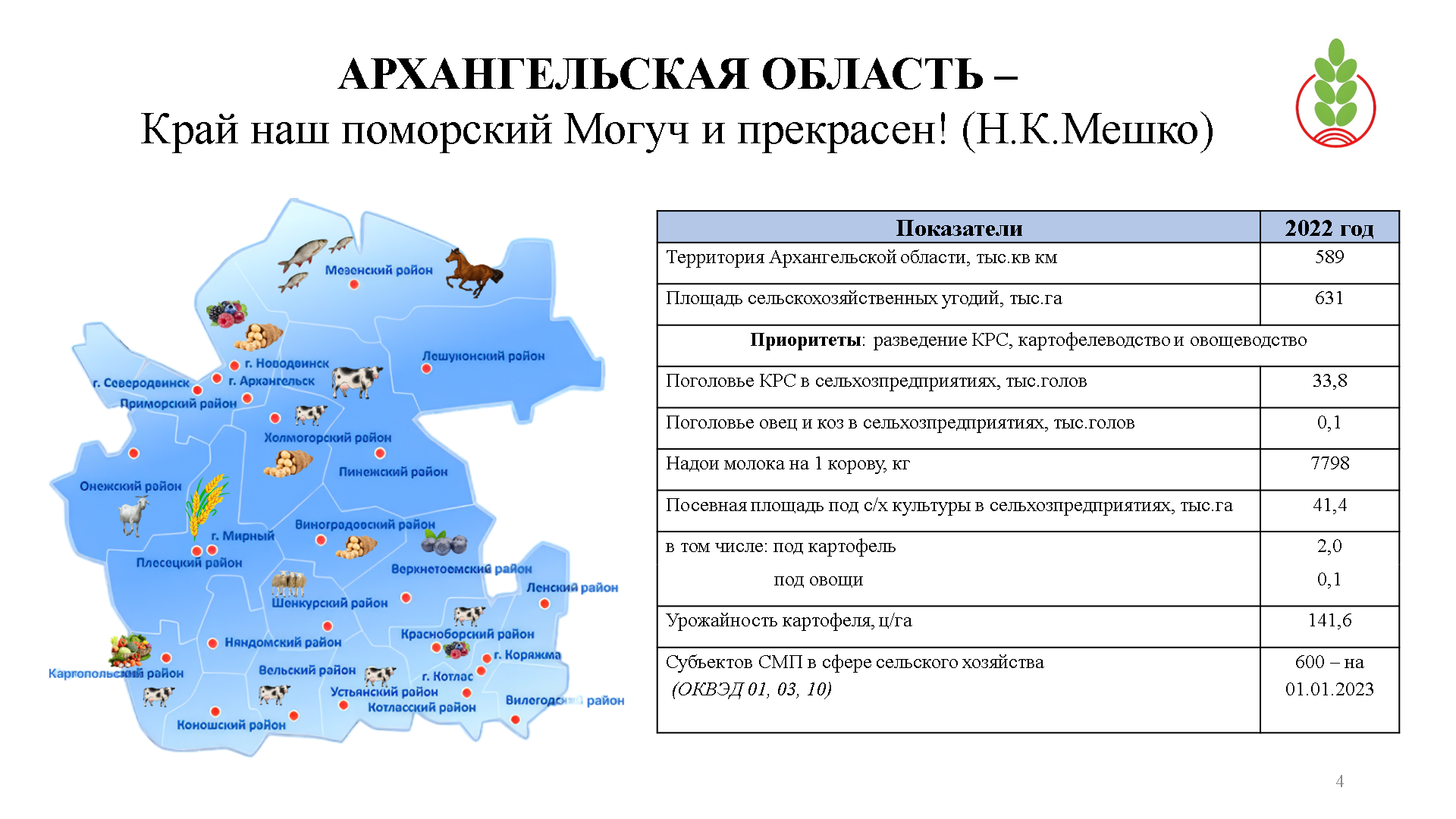 Цель создания Центра компетенций

– это реализация в Архангельской области единой системы сельскохозяйственного консультирования и развитие сельскохозяйственной потребительской кооперации.
Центр компетенций оказывает информационно-консультационные услуги субъектам МСП вАрхангельской области с декабря 2019 года.
2
РЕЕСТР МСП– сельхозтоваропроизводителей осуществляющих производство, и переработку сельхозпродукции.
3
КОНСУЛЬТИРОВАНИЕ – один из способов повышения эффективности деятельности субъектов МСП
Динамика количества консультаций:
Виды консультаций :
по электронной почте;
по телефону;
индивидуальные консультациипо видео-конференц-связи;
ответы на вопросы, поступившие Вконтакте и на сайт Центра;
при личном обращении;
через цифровую платформу Корпорации МСП.
4
ГРАНТЫ
В 2023 году победителями признаны в конкурсе на гранты Агростартап и Семейная ферма 3 конкурсанта, сумма полученных грантов 9,6 млн руб.
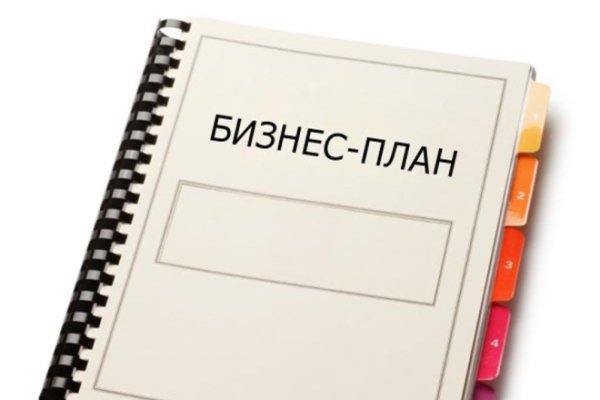 5
СЕМИНАРЫ, Клуб фермеров
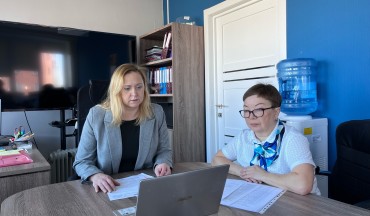 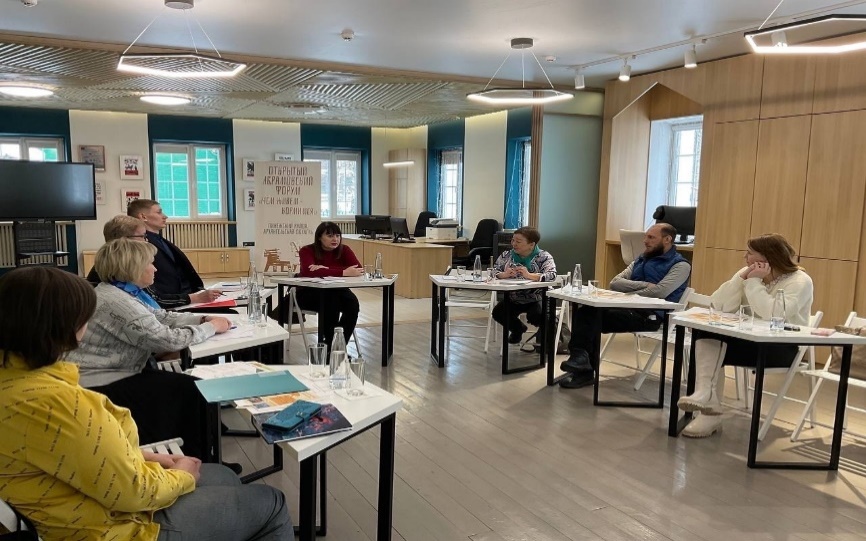 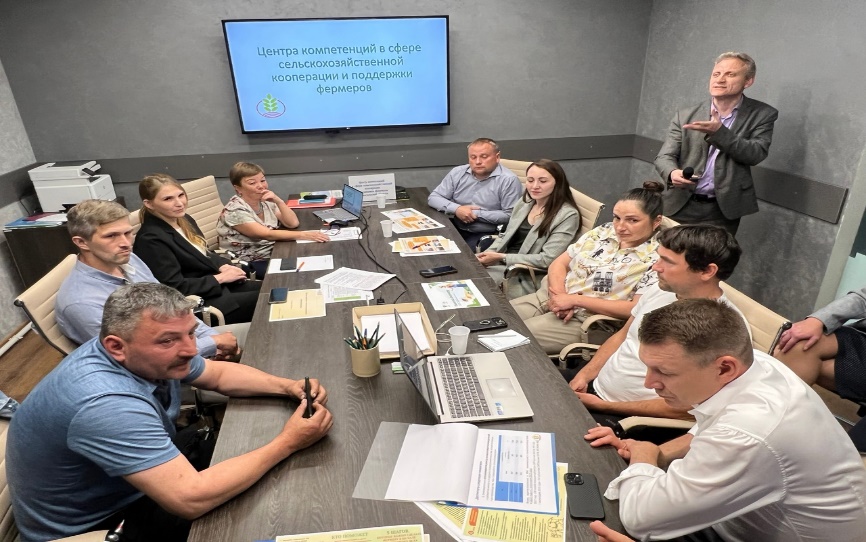 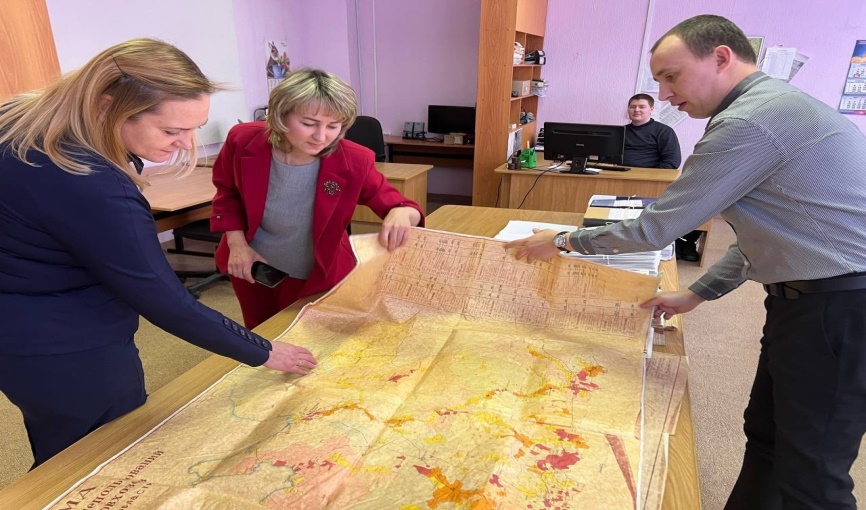 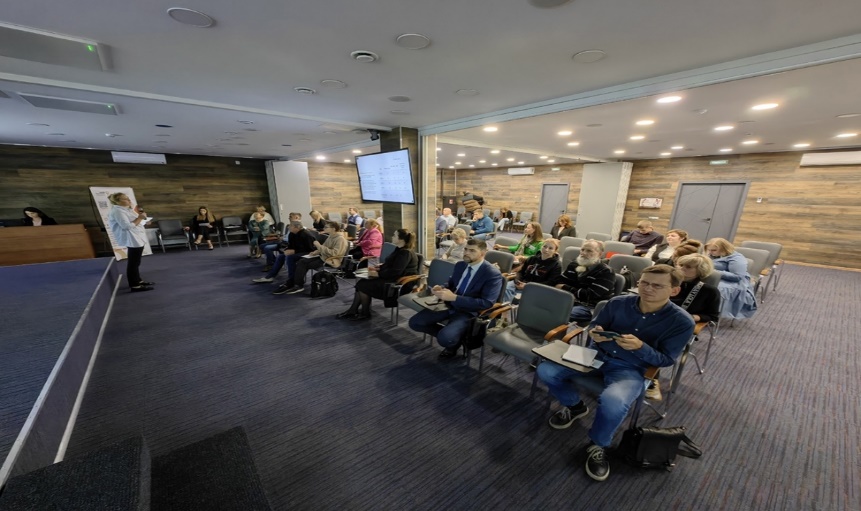 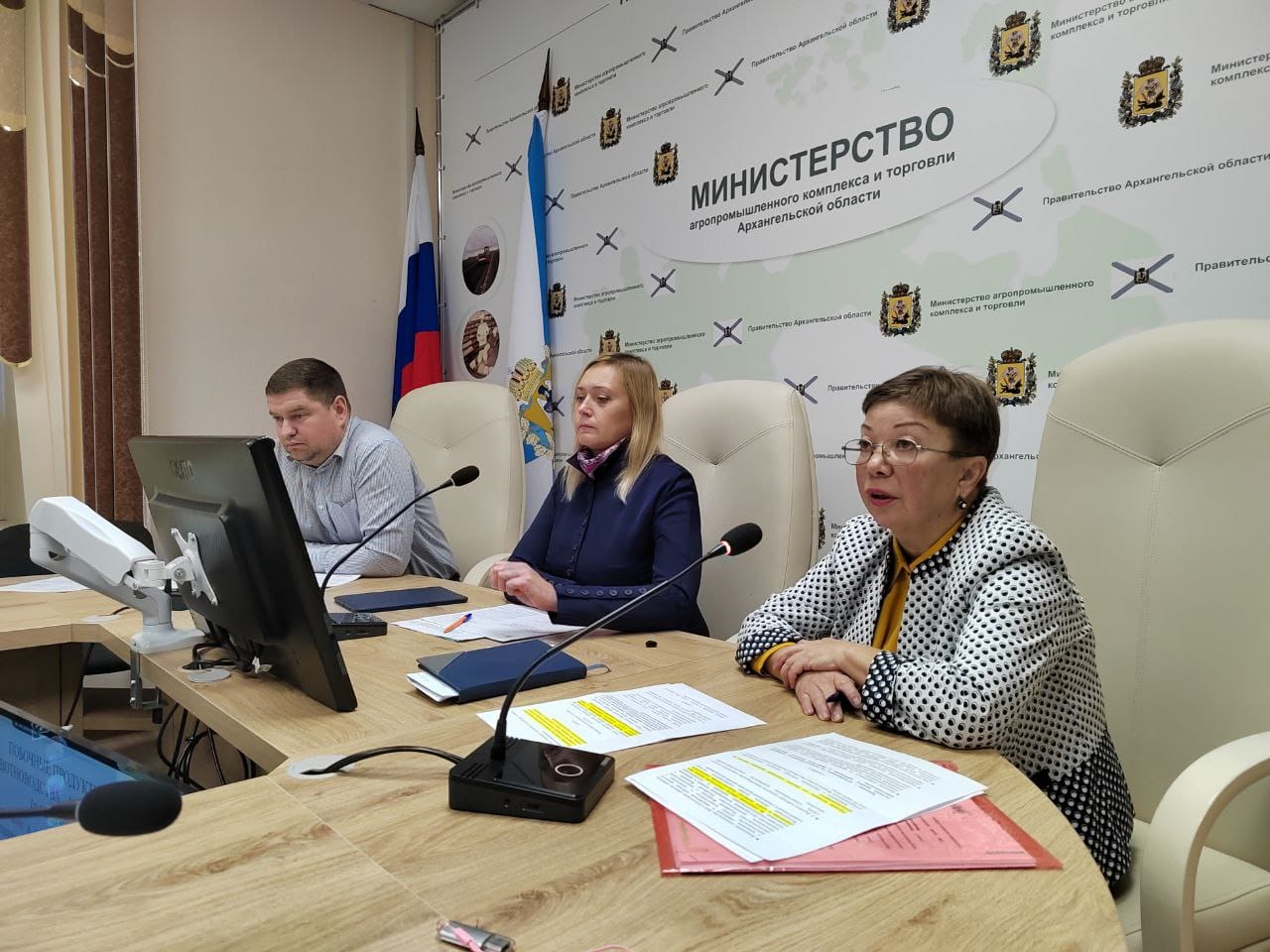 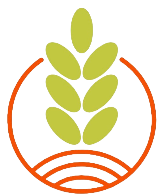 6
ВЫЕЗДНЫЕ СЕМИНАРЫ –Картофелеводы объединяйтесь – мы так долго не собирались вместе!
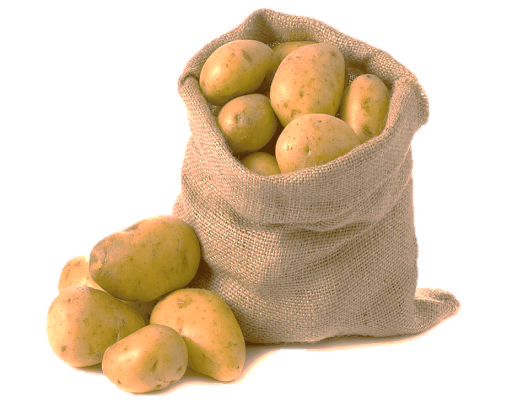 Тема: «Технология выращивания, хранения картофеля»
2022 год – АО «Важское» Вельского района – южные районы области
2023 год – АО «Хаврогорское» Холмогорский округ – северные и центральные районы
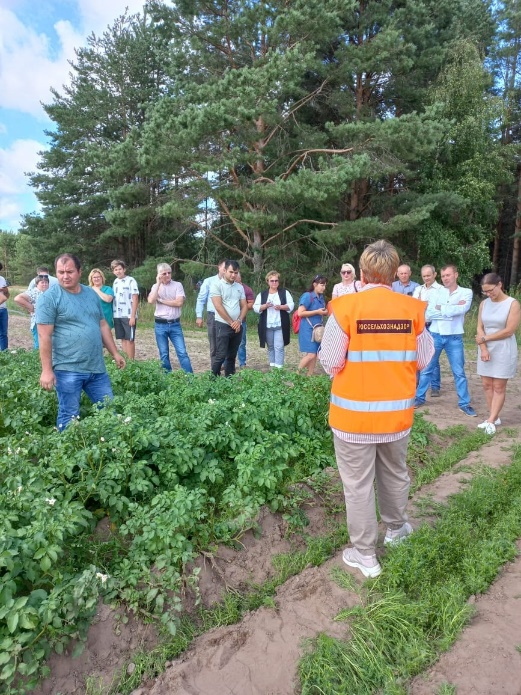 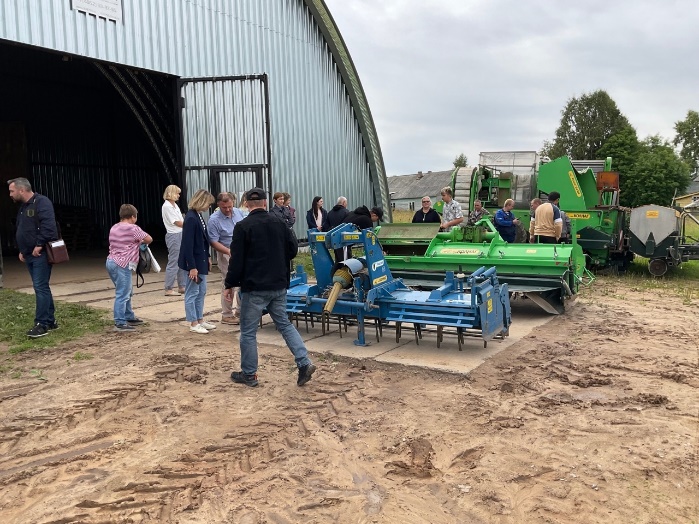 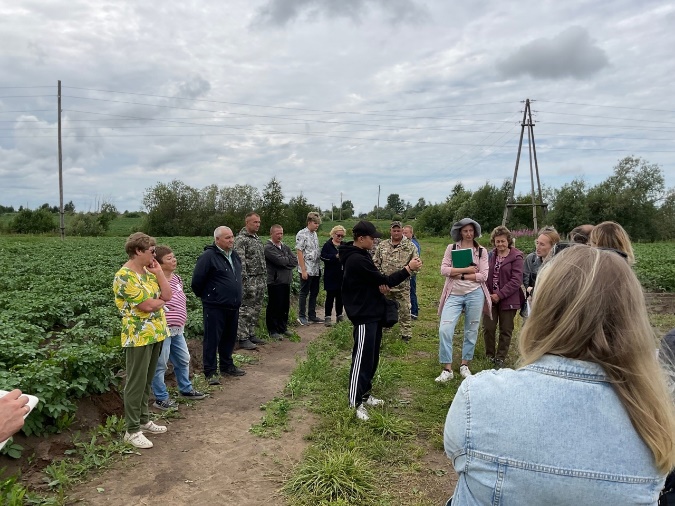 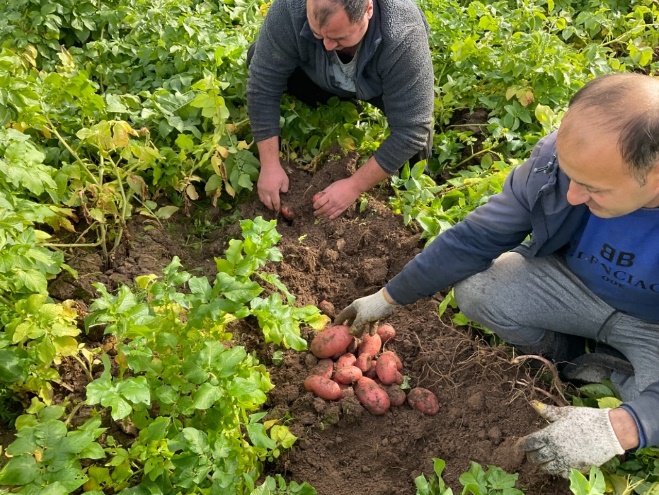 7
БИЗНЕС-ДЕСАНТ
Совместно с Агентством регионального развития в рамках мероприятия «Бизнес-десант» Центр компетенций проводит  личные встречи с аграриями и гражданами в муниципальных районах Архангельской области.
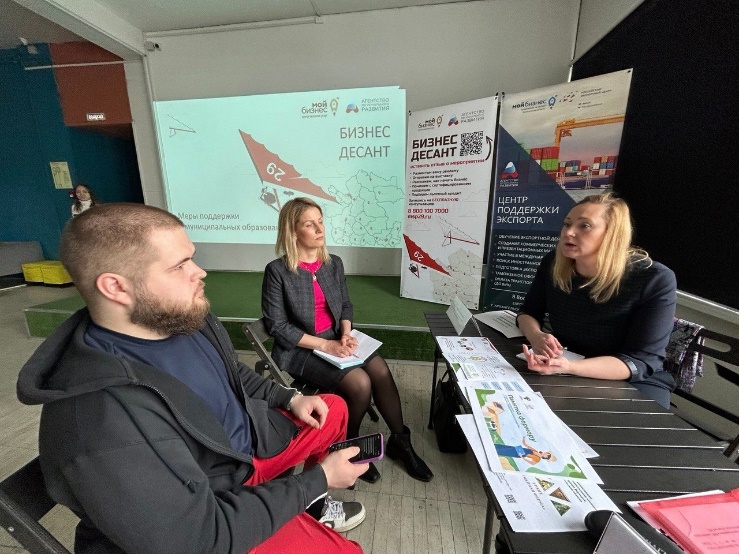 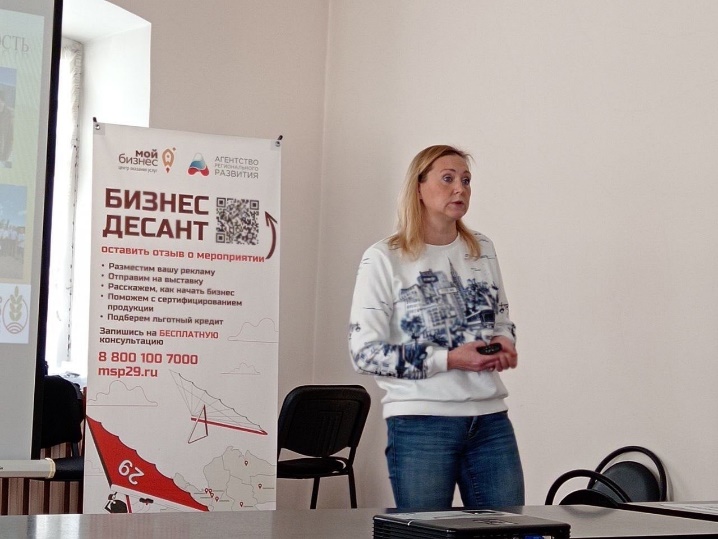 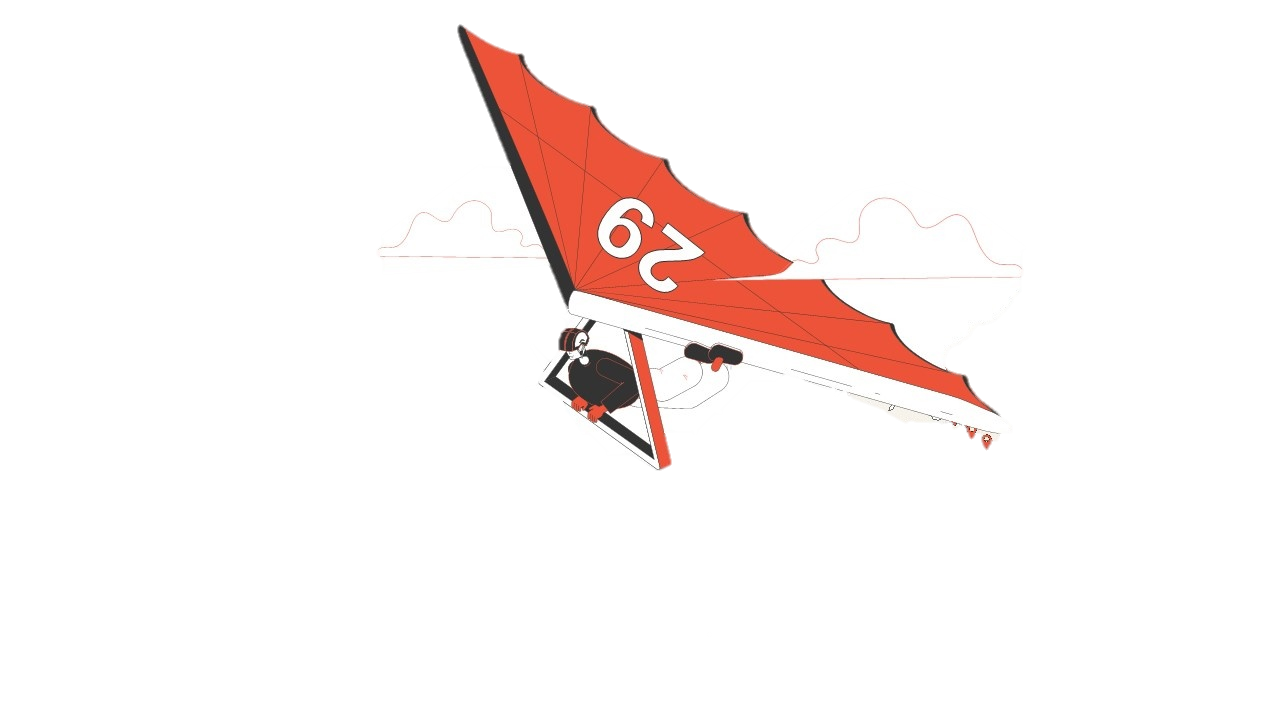 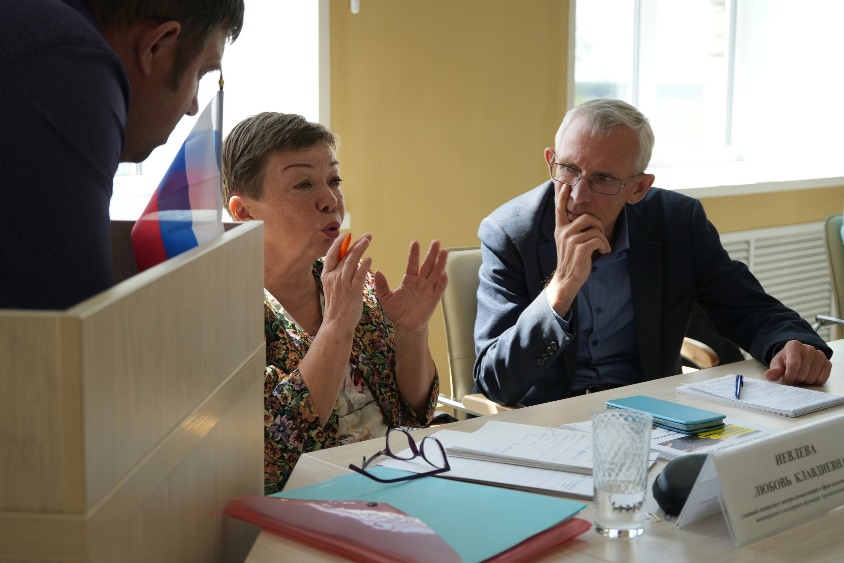 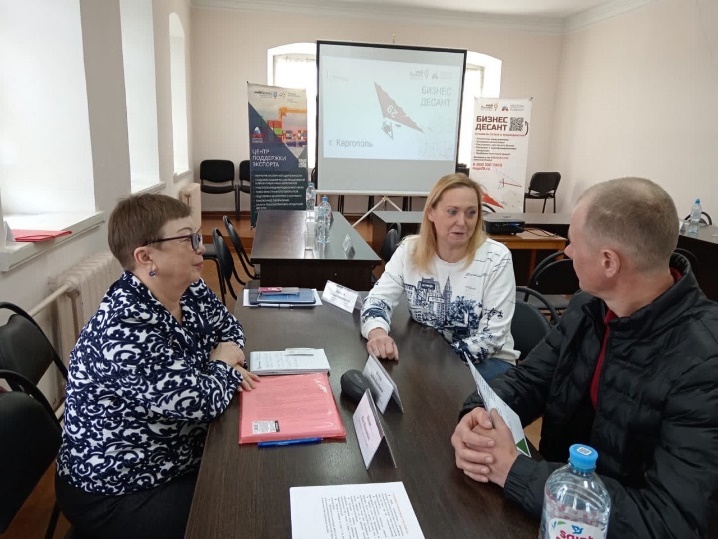 8
АГРОДЕСАНТ
В рамках мероприятия «Агродесант» сотрудники Центра компетенций посетили 24 фермерских хозяйства, а также провели круглые столы с участием органов местного самоуправления и СХТП.
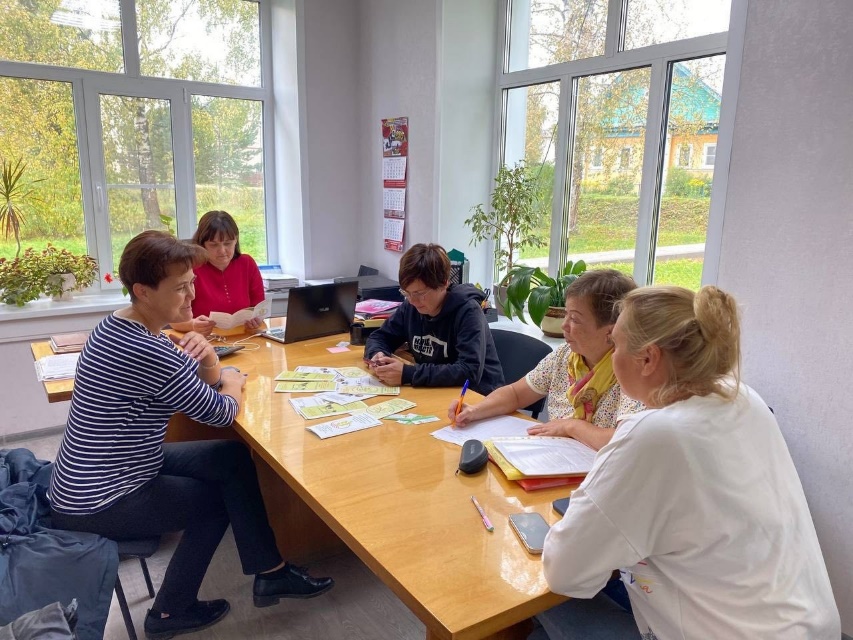 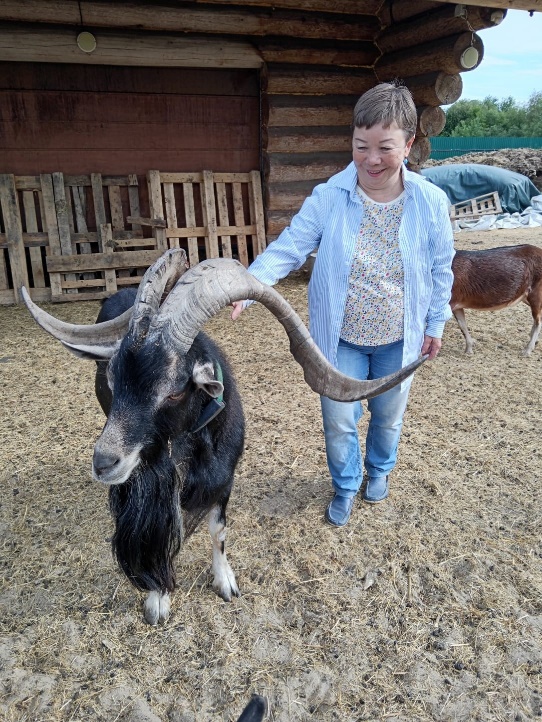 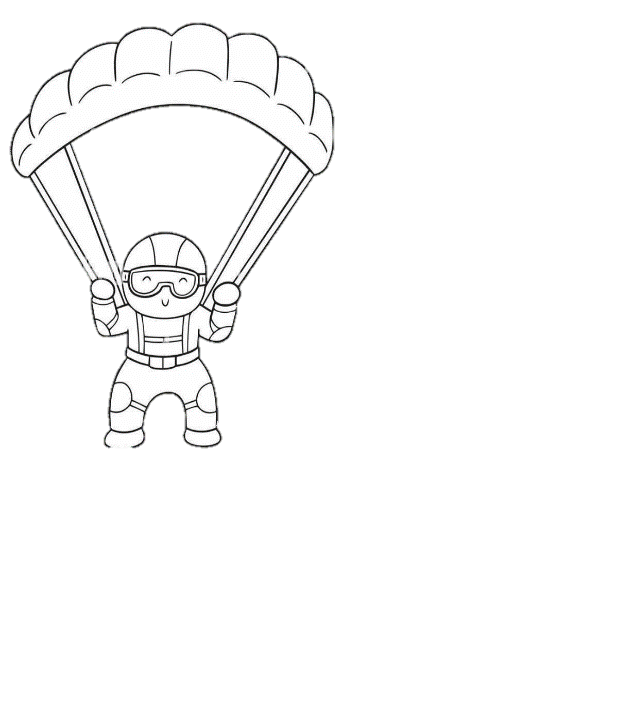 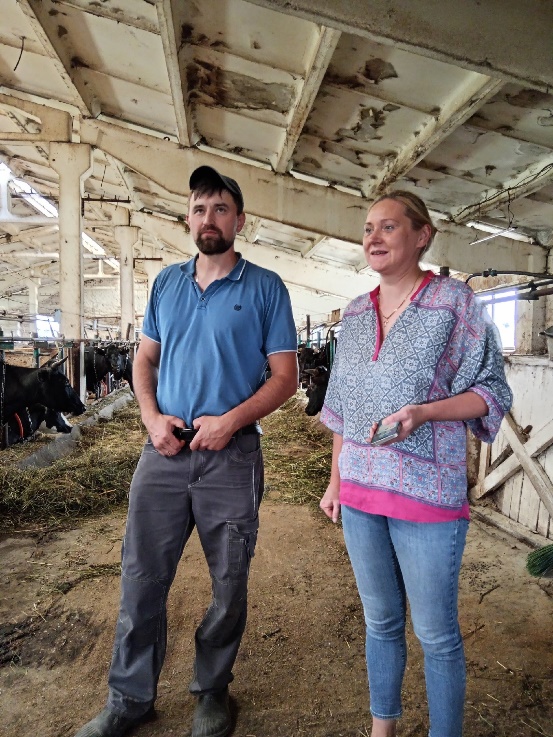 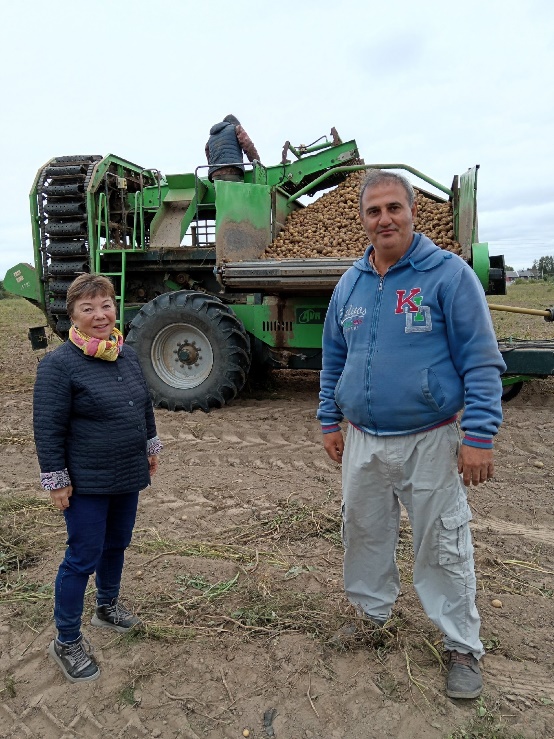 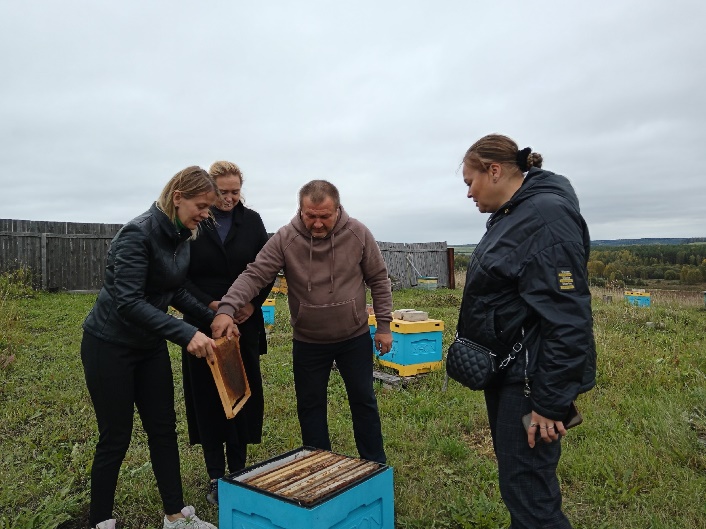 9
МЕТОДИЧЕСКИЕ МАТЕРИАЛЫ
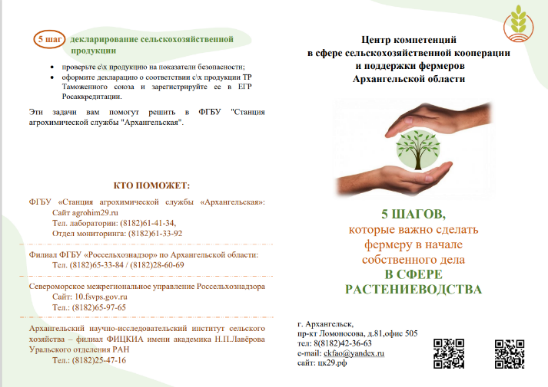 Грант «Агростартап»
5 шагов, в сфере растениеводства
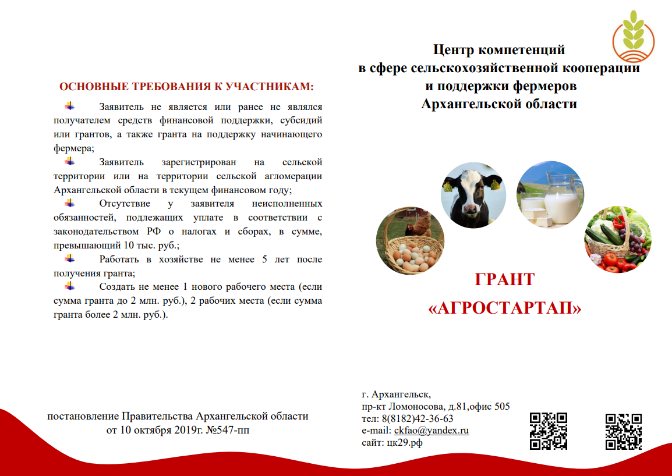 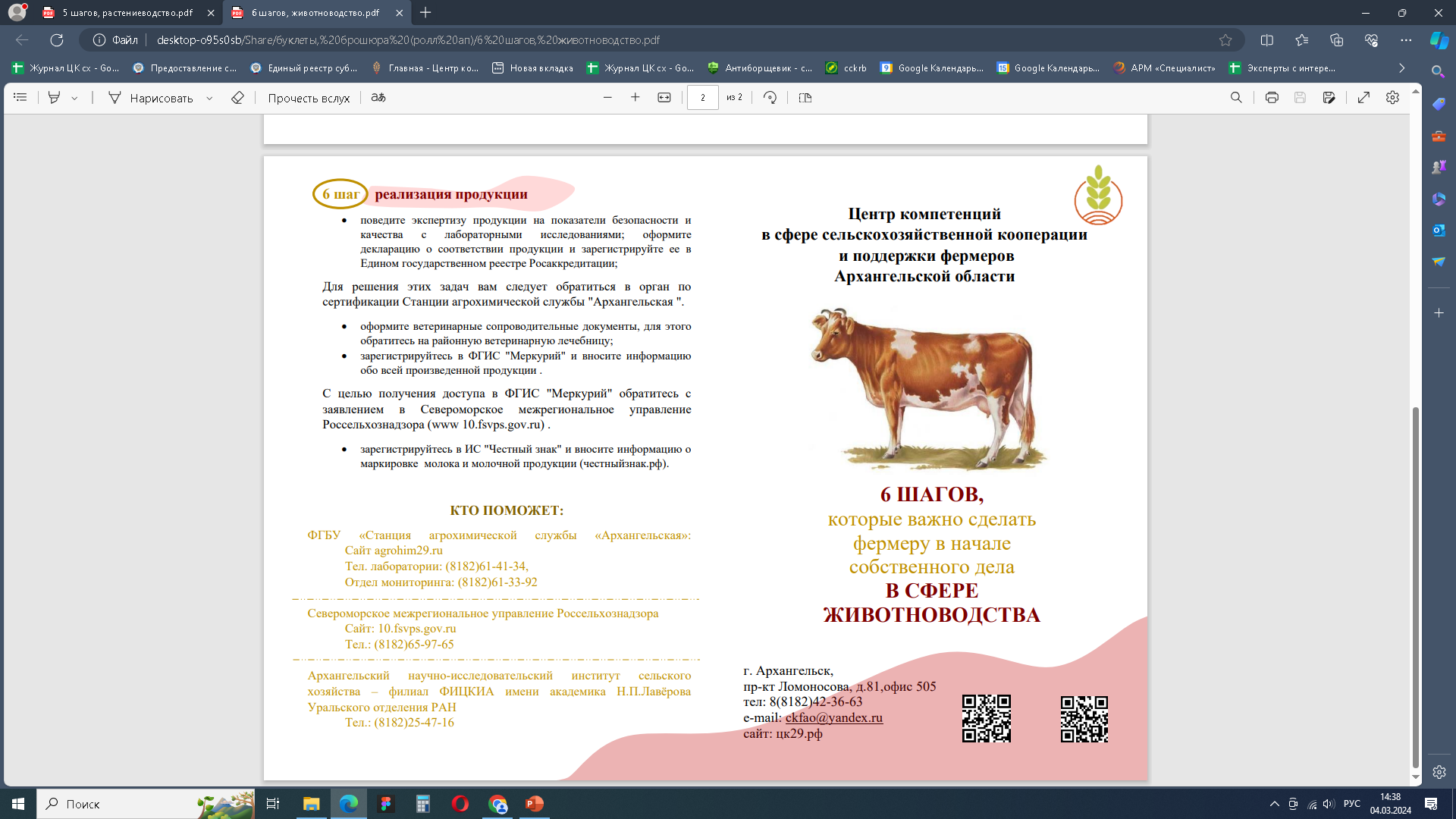 Грант «Агротуризм»
6 шагов, в сфере животноводства
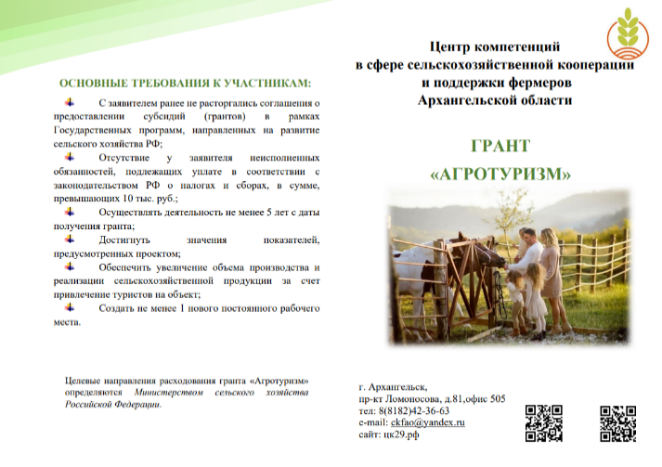 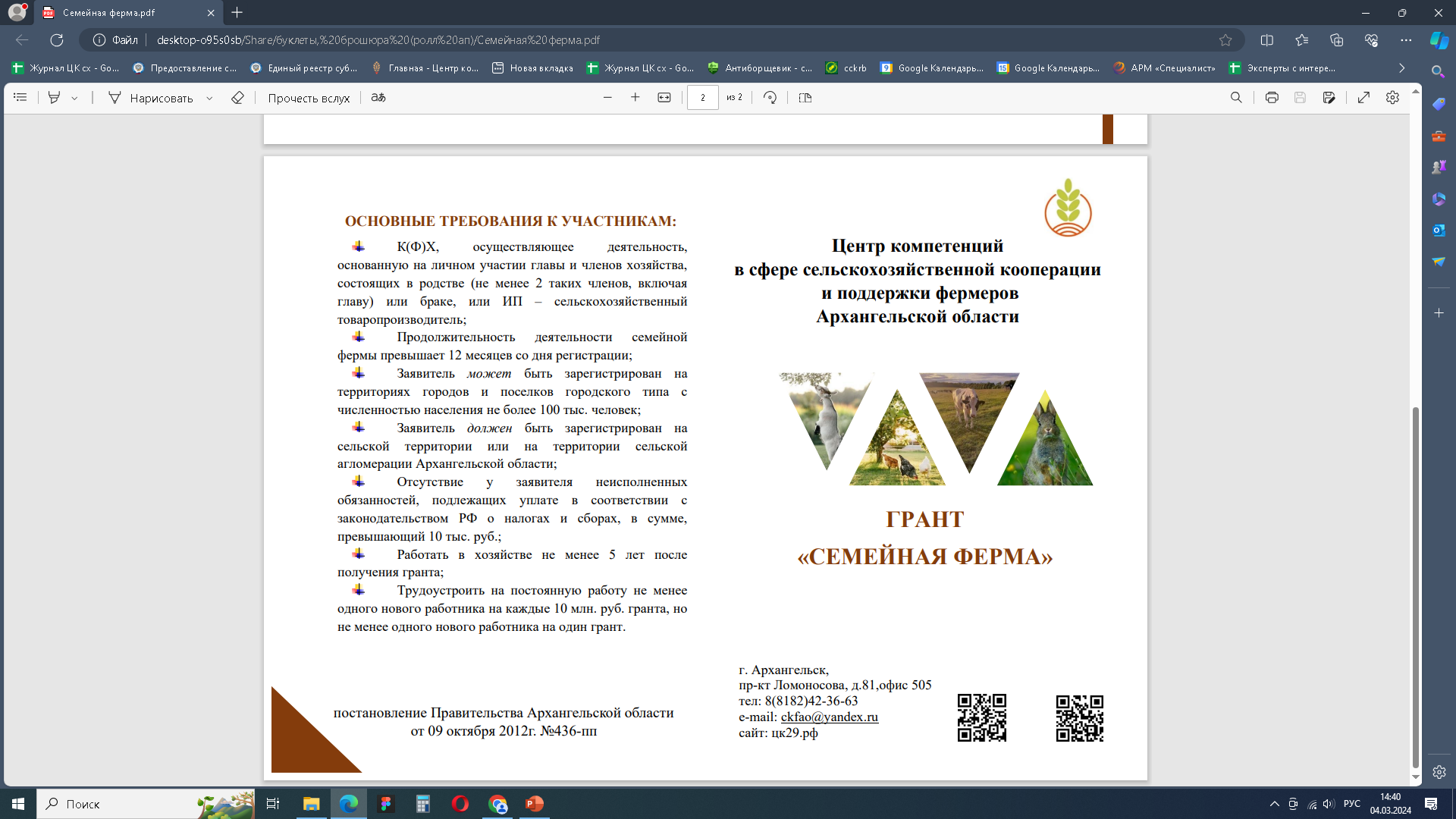 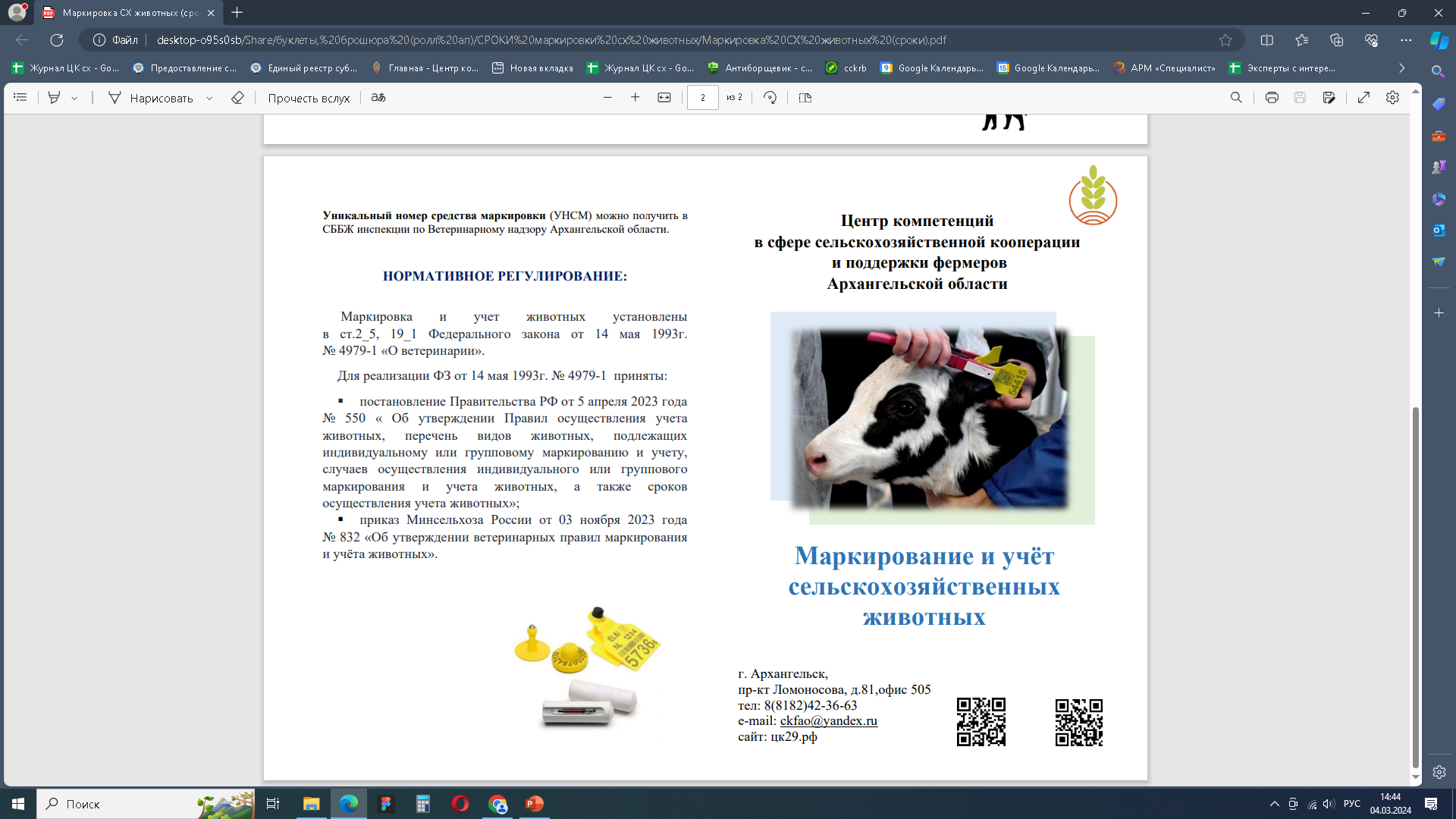 Маркировка и учет СХ животных
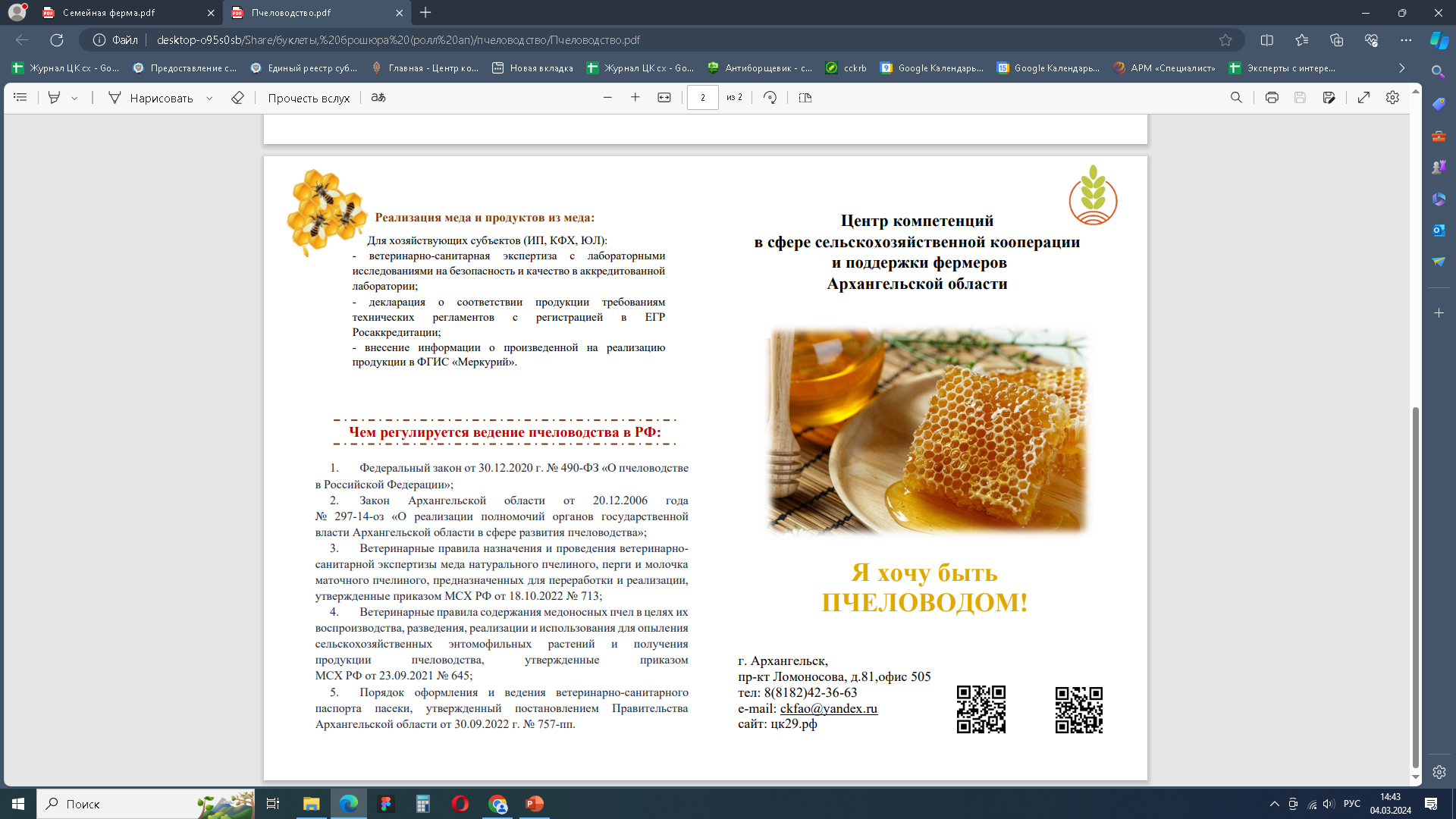 Я хочу быть пчеловодом!
Грант «Семейная ферма»
10
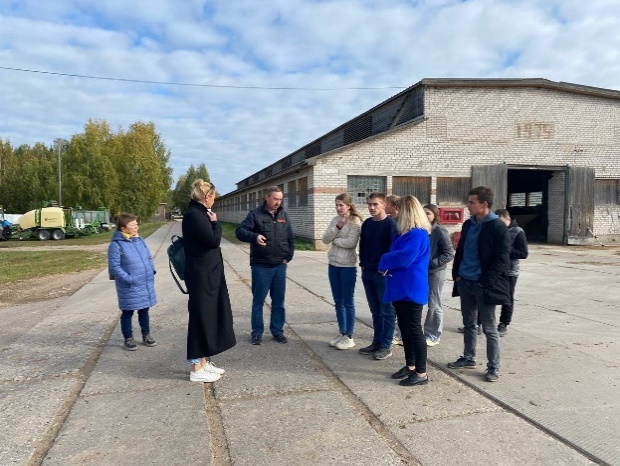 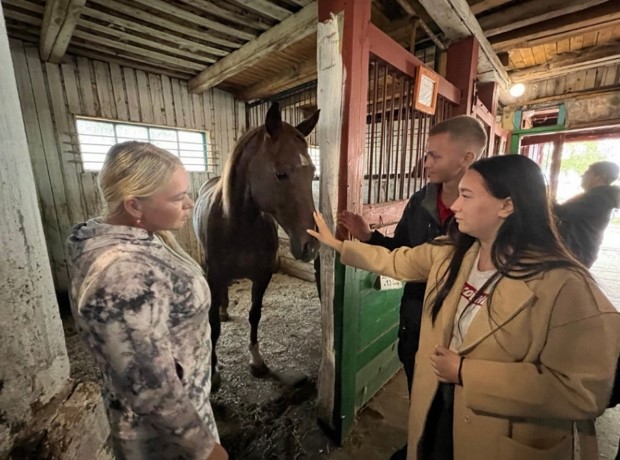 АГРОКАДРЫ29 -популяризация сельхозобразования
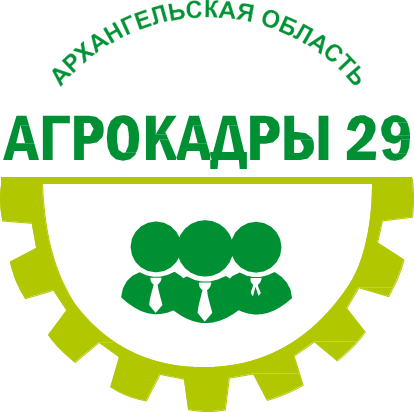 В 2023 год АгроКадры29 побывали в 7 районах области
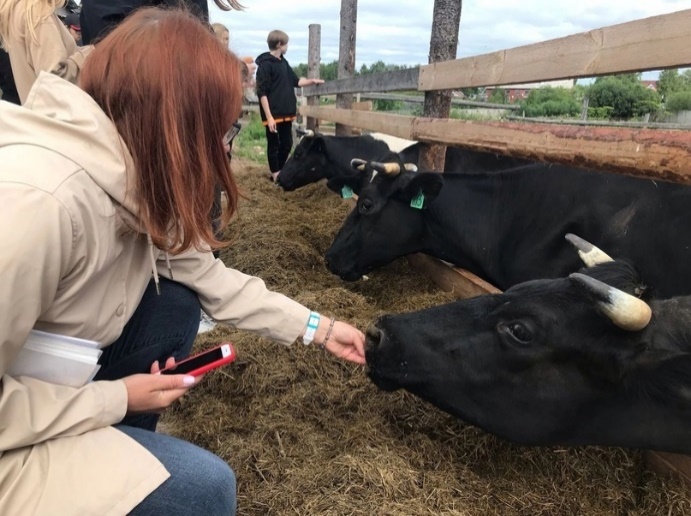 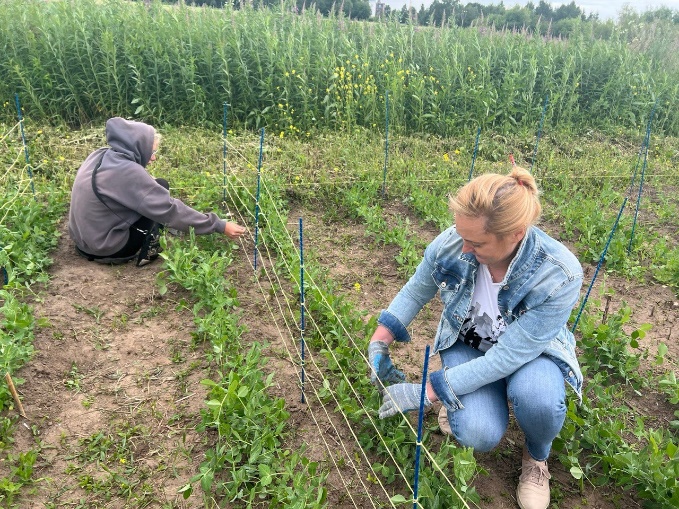 За два года охват школьников, студентов и их родителей – более 2000 человек.
Наши партнеры: 
Министерство агропромышленного комплекса и торговли Архангельской области;
Вологодская государственная молочнохозяйственная академия им.Н.В.Верещагина; 
Вельский сельскохозяйственный техникум им.Г.И.Шибанова;
Архангельский государственный многопрофильный колледж.
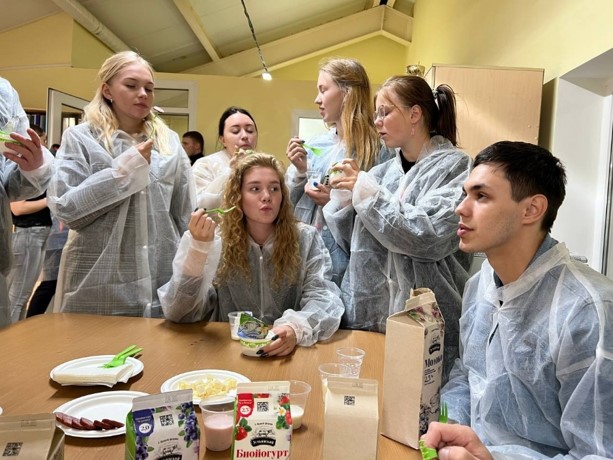 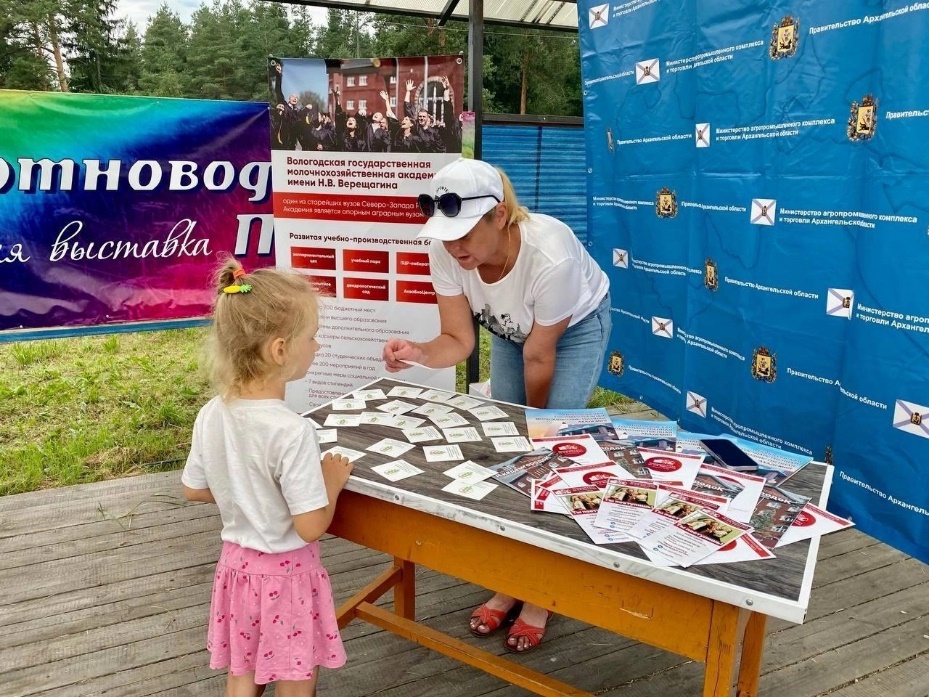 11
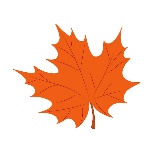 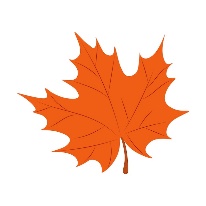 ЗОЛОТАЯ ОСЕНЬ – ЗОЛОТАЯ МЕДАЛЬ
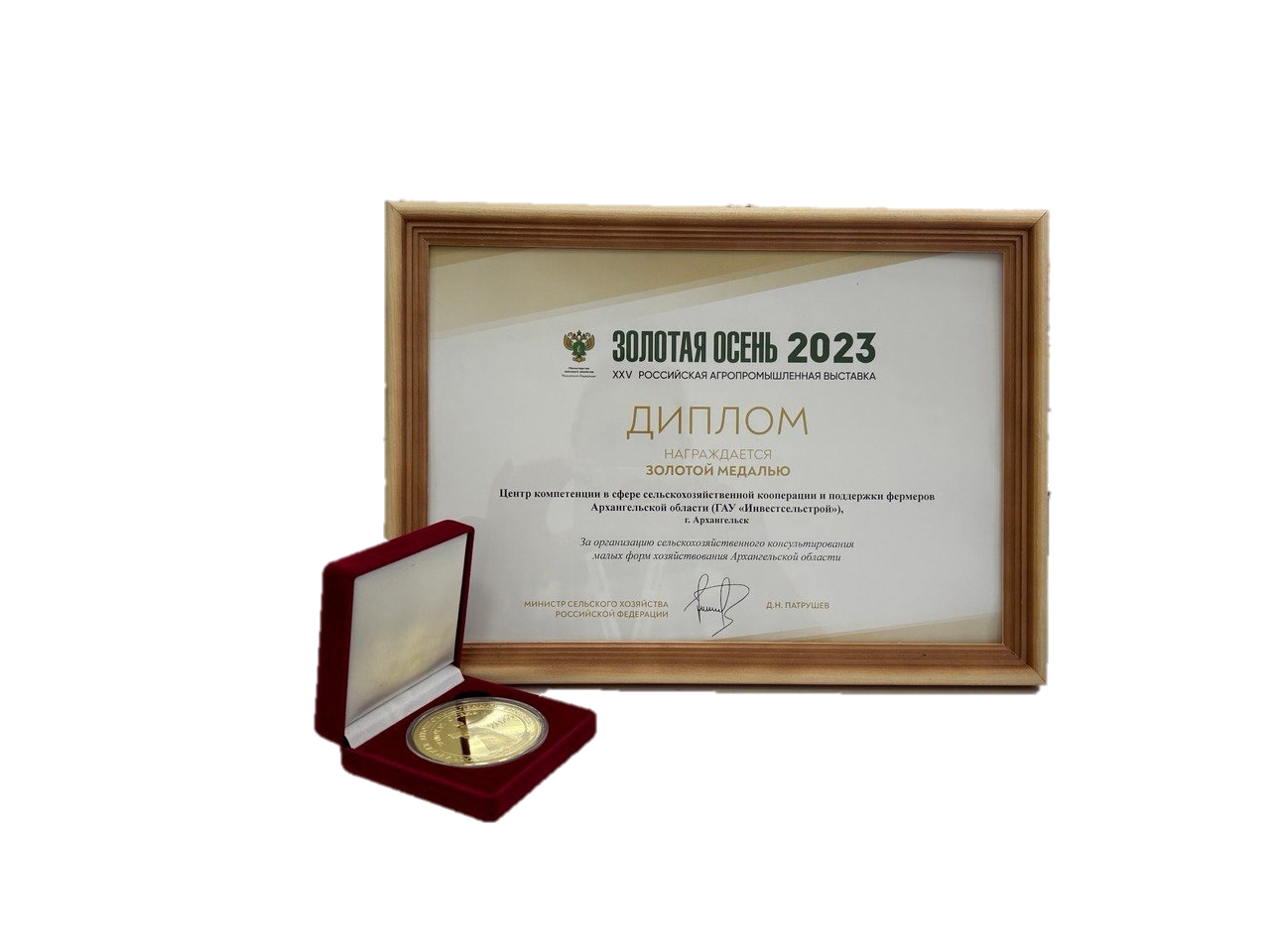 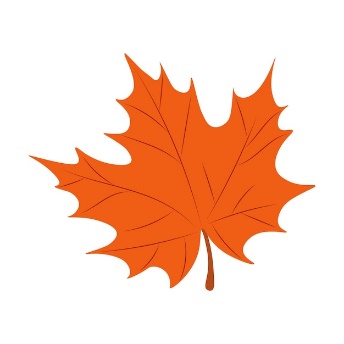 В 2023 году Центр компетенций впервые учувствовал в конкурсе «За эффектное информационно-консультационное обеспечение АПК», проходящего в рамках выставки «Золотая осень 2023», где получил золотую медаль и диплом в номинации  «За организацию сельскохозяйственного консультирования малых форм хозяйствования».
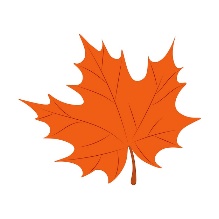 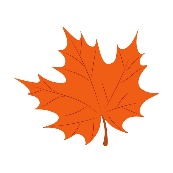 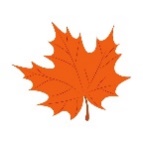 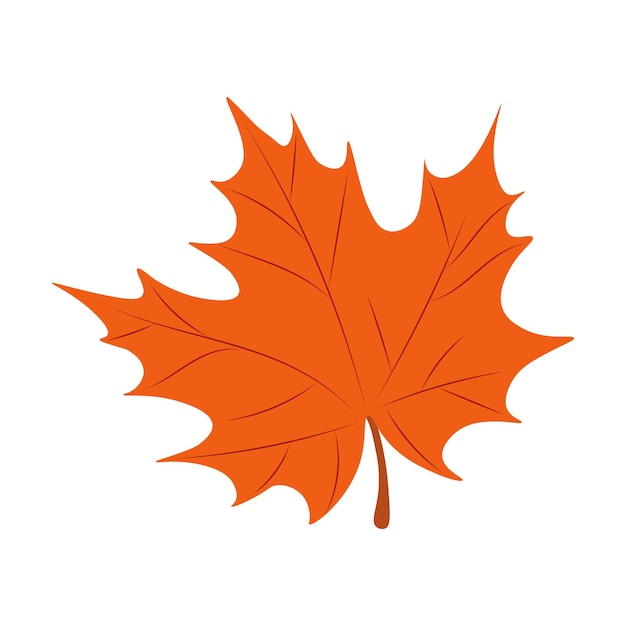 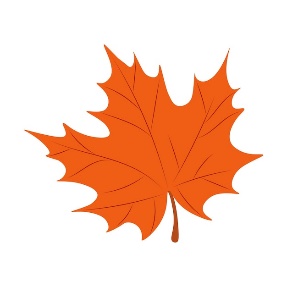 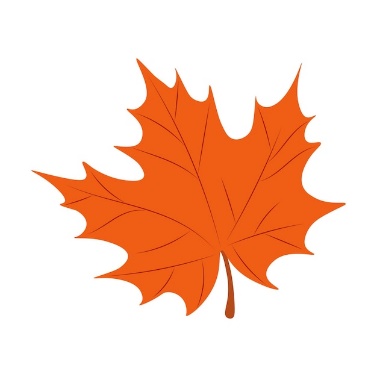 12
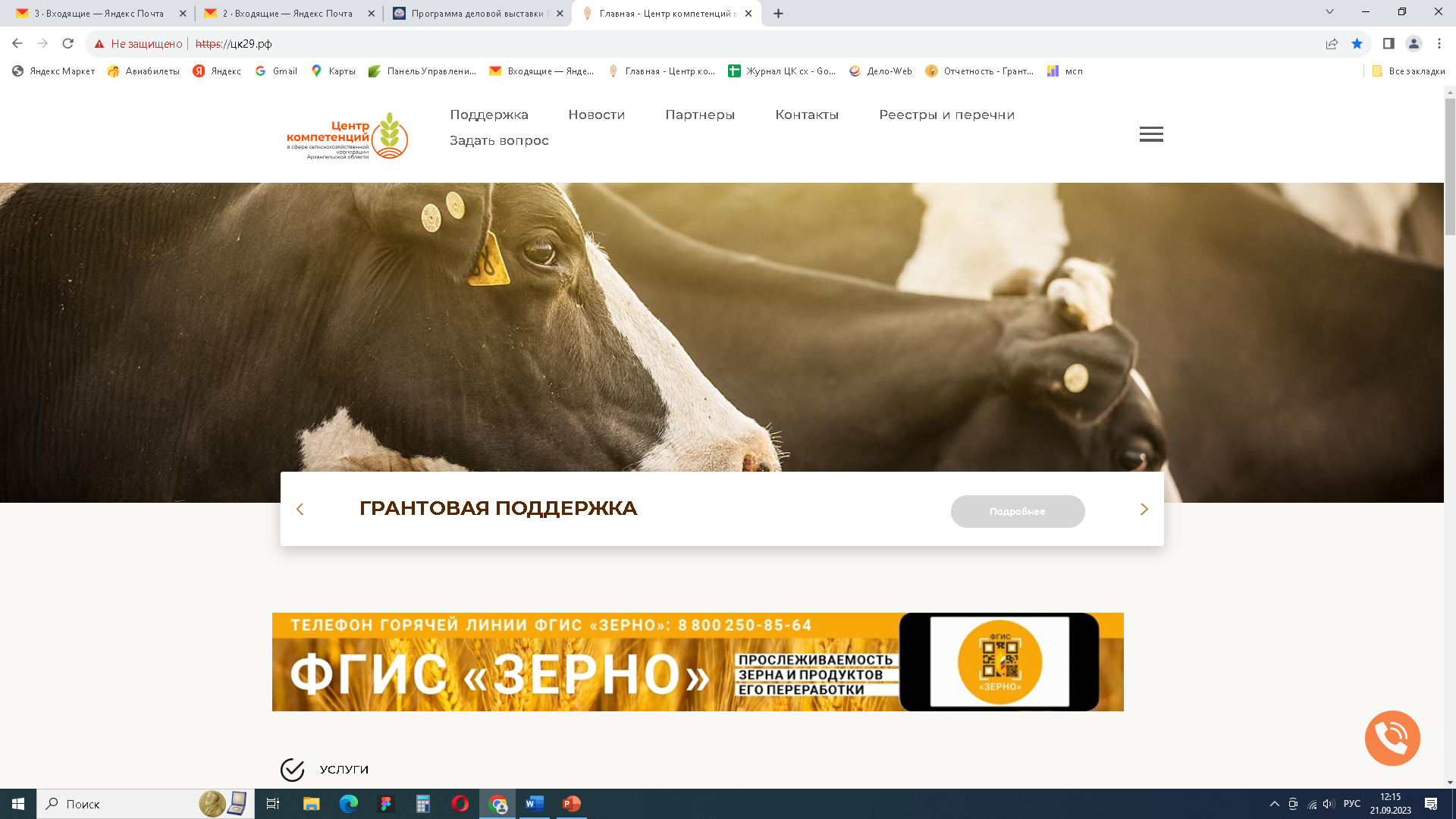 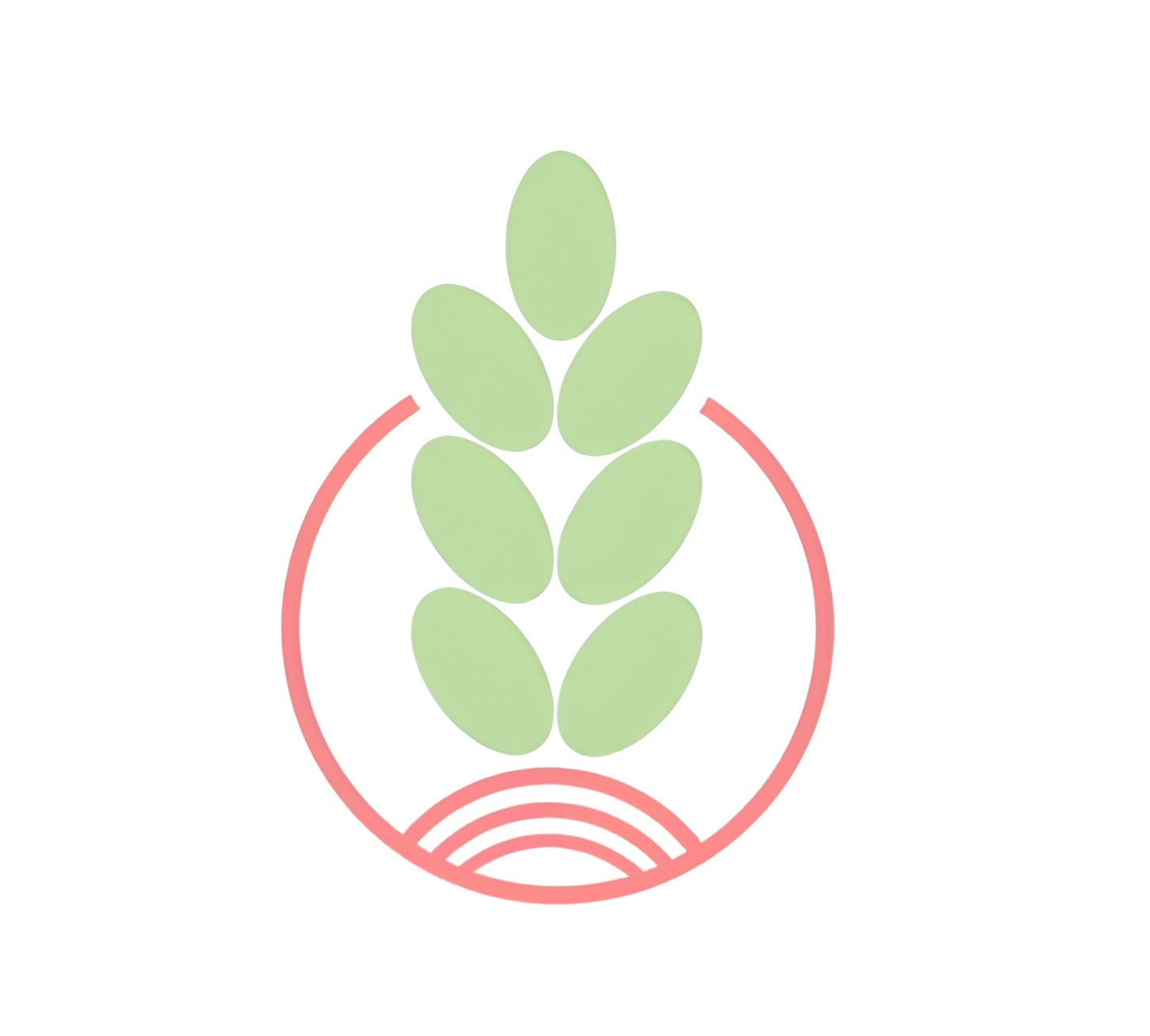 САЙТ и СОЦИАЛЬНЫЕ СЕТИ
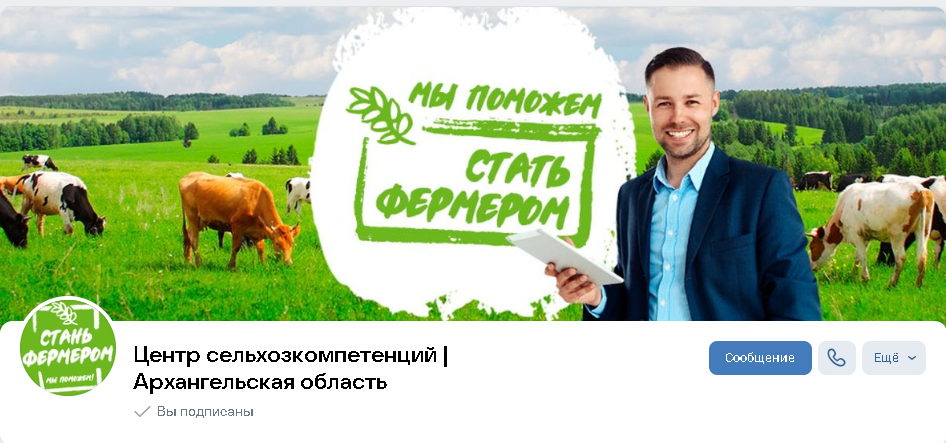 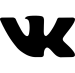 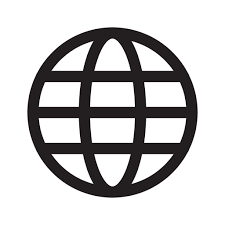 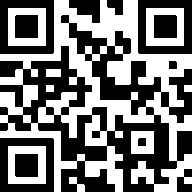 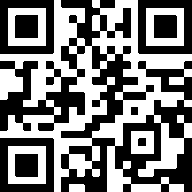 13
ЧТО О НАС ГОВОРЯТ?
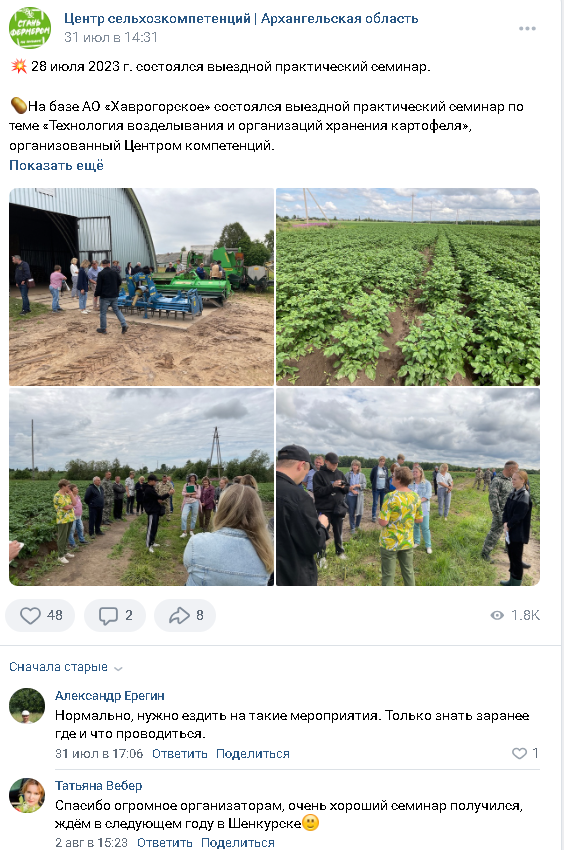 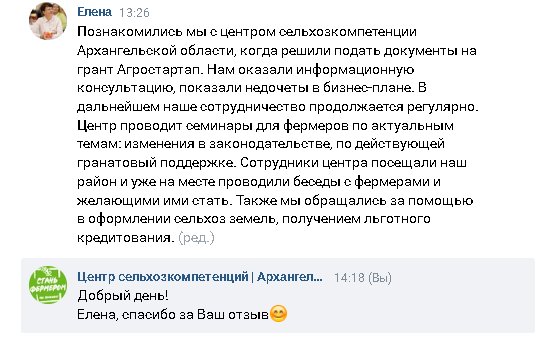 Благодарю за консультацию по вопросам субсидирования посадочного материала и приобретение  удобрений.
Глава КФХ «Малиновое поле»
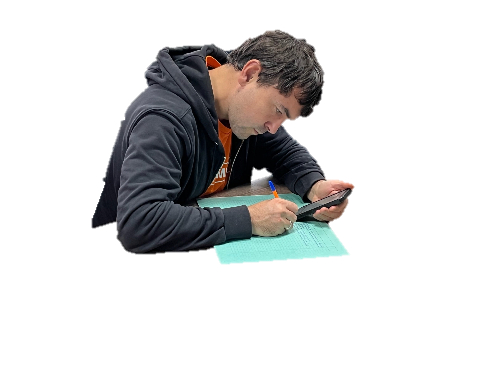 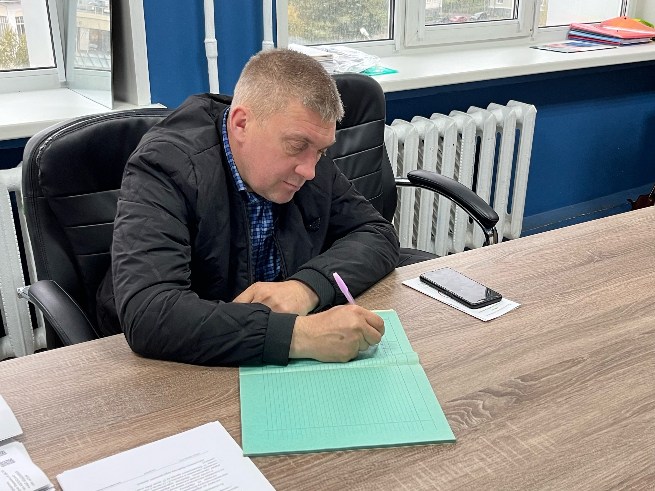 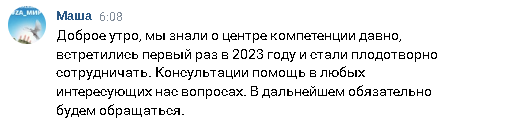 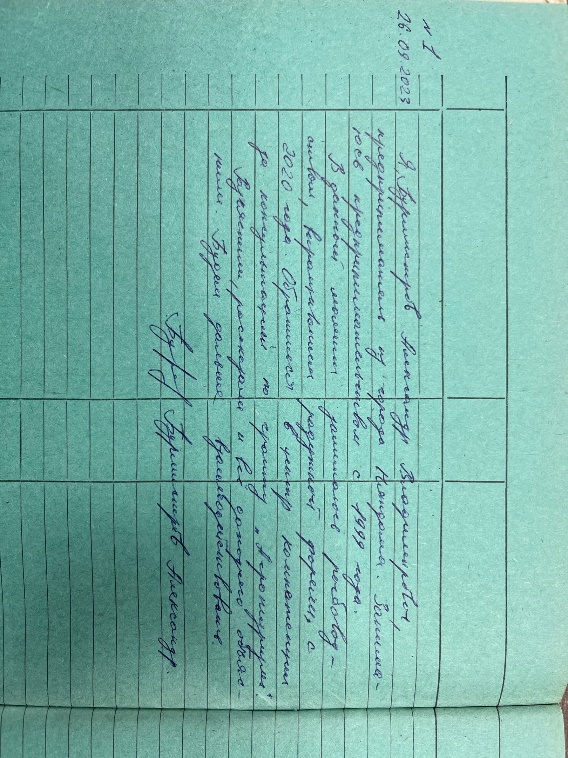 14
План на 2024 год
15
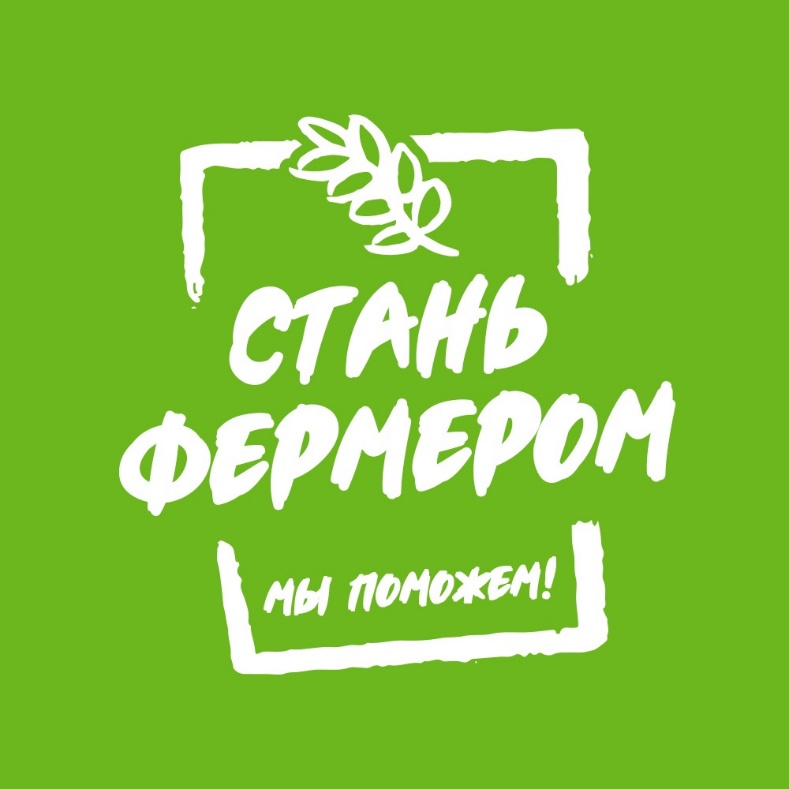 СПАСИБО ЗА ВНИМАНИЕ!
16